Indexek
… WHERE key = 22
Rowpointer
Key
Table
Index
[Speaker Notes: Indexes
Indexes are optional structures associated with tables. They can be created to improve the performance of data update and retrieval. An Oracle index provides a direct access path to a row of data.
Indexes can be created on one or more columns of a table. After an index is created, it is automatically maintained and used by the Oracle server. Updates to a table’s data, such as adding new rows, updating rows, or deleting rows, are automatically propagated to all relevant indexes with complete transparency to users.]
Types of Indexes
These are several types of index structures available to you, depending on the need:
A B-tree index is in the form of a binary tree and is the default index type.
A bitmap index has a bitmap for each distinct value indexed, and each bit position represents a row that may or may not contain the indexed value. This is best for low-cardinality columns.
[Speaker Notes: Types of Indexes
The following are the most common forms of indexes:
B-tree
Bitmap
A B-tree index has its key values stored in a balanced tree (B-tree), allowing for fast binary searches.
A bitmap index has a bitmap for each distinct key value being indexed. Within each bitmap, there is a bit set aside for each row in the table being indexed. This allows for fast lookups when there are few distinct values; that is, the indexed column has low cardinality. An example of this is a gender indicator. It can have values of “M” and “F” only. So, there are only two bitmaps to search. For example, if a bitmap index were used for a phone_number column, there would be so many bitmaps to manage and search that it would be very inefficient. Use bitmap indexes for low-cardinality columns.]
B+ fa index
Index entry
Root
Branch
Index entry header
Key column length
Leaf
Key column value
ROWID
[Speaker Notes: B-Tree Index
Structure of a B-tree index
At the top of the index is the root, which contains entries that point to the next level in the index. At the next level are branch blocks, which in turn point to blocks at the next level in the index. At the lowest level are the leaf nodes, which contain the index entries that point to rows in the table. The leaf blocks are doubly linked to facilitate the scanning of the index in an ascending as well as descending order of key values.
Format of index leaf entries
An index entry is made up of the following components:
An entry header, which stores the number of columns and locking information
Key column length-value pairs, which define the size of a column in the key followed by the value for the column (The number of such pairs is a maximum of the number of columns in the index.)
ROWID of a row that contains the key values]
Start
ROWID
End
ROWID
Key
Bitmap
<Blue, 10.0.3, 12.8.3, 1000100100010010100>
<Green, 10.0.3, 12.8.3, 0001010000100100000>
<Red, 10.0.3, 12.8.3, 0100000011000001001>
<Yellow, 10.0.3, 12.8.3, 0010001000001000010>
Bitmap Indexek
File 3
Table
Block 10
Block 11
Block 12
Index
[Speaker Notes: Bitmap Indexes
Bitmap indexes are more advantageous than B-tree indexes in certain situations:
When a table has millions of rows and the key columns have low cardinality—that is, there are very few distinct values for the column. For example, bitmap indexes may be preferable to B-tree indexes for the gender and marital status columns of a table containing passport records.
When queries often use a combination of multiple WHERE conditions involving the OR operator
When there is read-only or low update activity on the key columns
Structure of a bitmap index
A bitmap index is also organized as a B-tree, but the leaf node stores a bitmap for each key value instead of a list of ROWIDs. Each bit in the bitmap corresponds to a possible ROWID, and if the bit is set, it means that the row with the corresponding ROWID contains the key value.
As shown in the diagram, the leaf node of a bitmap index contains the following:
An entry header that contains the number of columns and lock information]
Index Options
A unique index ensures that every indexed value is unique.
An index can have its key values stored in ascending or descending order.
A reverse key index has its key value bytes stored in reverse order.
A composite index is one that is based on more than one column.
A function-based index is an index based on a function’s return value.
A compressed index has repeated key values removed.
[Speaker Notes: Index Options
For efficiency of retrieval, it may be advantageous to have an index store the keys in descending order. This decision is made on the basis of how the data is accessed most frequently.
A reverse key index has the bytes of the indexed value stored in reverse order. This can reduce activity in a particular hot spot in the index. If many users are processing data in the same order, then the prefix portions of the key values (that are currently being processed) are close in value at any given instant. Consequently, there is a lot of activity in that area of the index structure. A reverse key index spreads that activity out across the index structure by indexing a reversed-byte version of the key values.
An index created by the combination of more than one column is called a composite index. For example, you can create an index based on a person’s last name and first name:
CREATE INDEX name_ix ON employees
(last_name, first_name);]
Bitmap Index
Bitmap Indexek használata
SELECT COUNT(*)
FROM CUSTOMER
WHERE MARITAL_STATUS = 'married‘
AND REGION IN ('central','west');
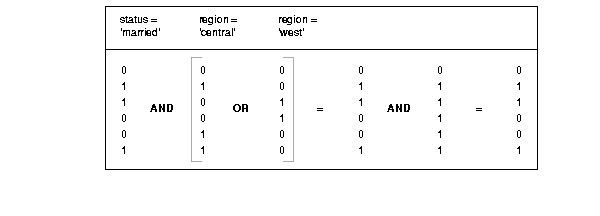 Intervallum lekérdezések
SELECT * FROM T 
WHERE Age BETWEEN 44 AND 55
AND Salary BETWEEN 100 AND 200;


Bitvectors for Age                        Bitvectors for Salary

25: 100000001000                    60: 110000000000
30: 000000010000                    75: 001000000000
45: 010000000100                  100: 000100000000
50: 001110000010                   110: 000001000000
60: 000000000001                  120: 000010000000
70: 000001000000                  140: 000000100000
85: 000000100000                  260: 000000010001
                                                275: 000000000010
                                                350: 000000000100
                                                400: 000000001000
Intervallum lekérdezések
SELECT * FROM T 
WHERE Age BETWEEN 44 AND 55
AND Salary BETWEEN 100 AND 200;

45: 010000000100              
50: 001110000010     OR  ->  011110000110

100: 000100000000
110: 000001000000
120: 000010000000
140: 000000100000   OR  ->  000111100000

011110000110
000111100000   AND  ->  000110000000
Tömörítsük a bitmap-eket
A bitvektorban az 1-esek ritkák, sokkal több a 0.Szakaszhossz kódolás:A 0-ákból álló, (és 1-essel végződő) i hosszúságú szakaszok hosszát kódoljuk.100000010000000001000100000000000011. Meghatározzuk, hogy az i binárisan ábrázolva hány     bitből áll: ez lesz a j szám.2. Ezt unárisan ábrázoljuk: j-1 db 1-es majd egy 0.3. Mögé írjuk i bináris értékét.
Tömörítsük a bitmap-eket
Példa: …10000000000000113 db 0-ából álló szakaszj = 4 -> unárisan: 1110i binárisan: 1101A szakasz kódolva: 11101101
Tömörítsük a bitmap-eket
i = 0 eset, amikor két 1-es van egymás után (kódolva: 00)i=1 kódolva: 01A záró 0-ákat nem tároljuk.Visszafejtés:Fejtsük vissza: 11101101001011 -> 13, 0, 3Az eredeti: 0000000000000110001